Здоровьесберегающие технологии в ДОУ
Работа 
Васильевой О. Б.
Кулевой Е.А.
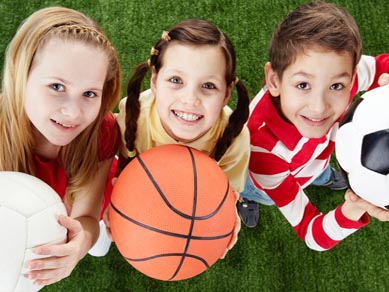 План
Понятия «технологии», «здоровьесберегающие технологии»
Цель здоровьесберегающих технологий
Классификация здоровьесберегающих технологий
Понятие «технология» и «здорьвьесберегающие технологии»
Цель здоровьесберегающих технологий
Обеспечение высокого уровня реального здоровья воспитаннику детского сада и воспитание валеологической культуры как совокупности осознанного отношения ребенка к здоровью и жизни человека, знаний о здоровье и умений оберегать, поддерживать и сохранять его.
Применительно ко взрослым – содействие становлению культуры здоровья, в том числе культуры профессионального здоровья воспитателей ДОУ и валеологическому просвещению родителей
Классификация здоровьесберегающих технологий
Медико-профилактические.
Физкультурно-оздоровительные, приобщение детей к здоровому образу жизни.
Технология обеспечения социально-психологического благополучия ребенка.
Здоровьесбережения и здоровьеобогащения педагогов ДОУ.
Валеологическое просвещение родителей .
Медико-профилактические технологии
Технологии обеспечивающие сохранение и преумножение здоровья детей под руководством медицинского персонала ДОУ в соответствии с медицинскими правилами и нормами
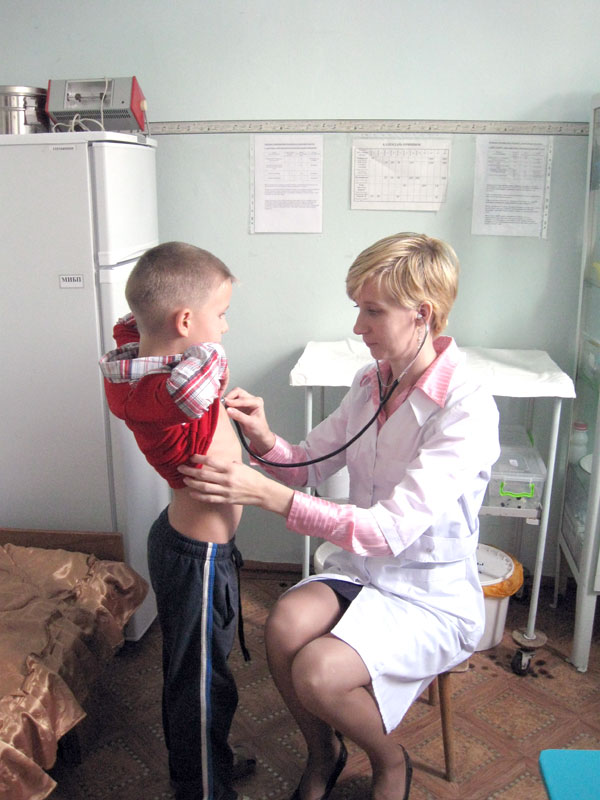 Медико-профилактические технологии
Организация мониторинга здоровья дошкольников 
Организация и контроль питания детей
Организация профилактических мероприятий в детском саду
Закаливание и физическое развитие дошкольников
Организация контроля и помощь в обеспечений требований СанПиНов
Организация здоровьесберегающей среды  в ДОУ
Физкультурно-оздоровительные технологии
Технологии, направленные на развитие физических качеств и двигательной активности детей, приобщение детей к здоровому образу жизни
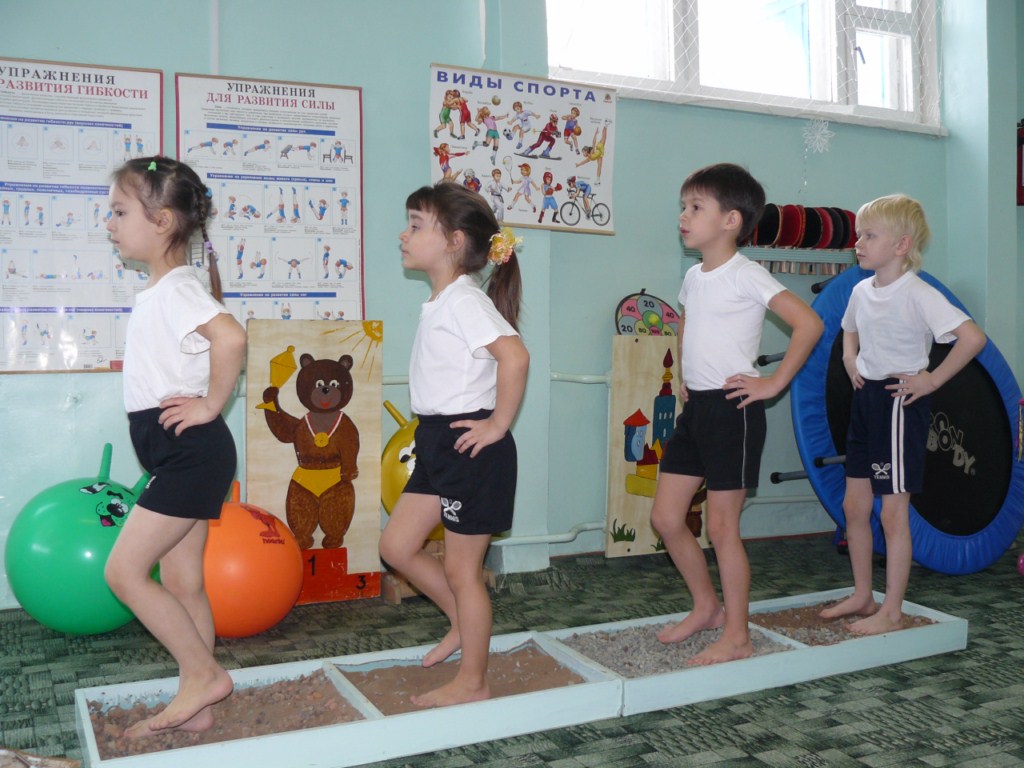 Физкультурно-оздоровительные технологии
Утренняя гимнастика
Гимнастика для глаз
Пальчиковая гимнастика
Динамическая гимнастика
Дыхательная гимнастика
Бодрящая гимнастика
Динамическая пауза
Массаж и самомассаж
Профилактика плоскостопии и формирование правильной осанки
Двигательные оздоровительные физминутки 
Самостоятельная двигательная деятельность детей
Валеологическое развитие
Подвижные и спортивные игры 
Физическая культура
Технология обеспечения социально-психологического благополучия ребенка
Технологии, обеспечивающие эмоциональный комфорт и хорошее психологическое самочувствие ребенка в процессе общения со сверстниками и взрослыми в детском саду и дома
Технология обеспечения социально-психологического благополучия ребенка
Технология психолого-педагогического сопровождения развития ребенка (Психогимнастика, песочная терапия)
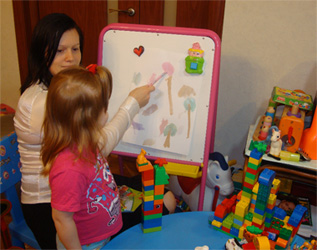 Здоровьесбережение и здоровьеобогащение педагогов ДОУ
Технологии, направленные на развитие культуры здоровья педагогов в том числе культуры профессионального здоровья, развития потребностей здорового образа жизни
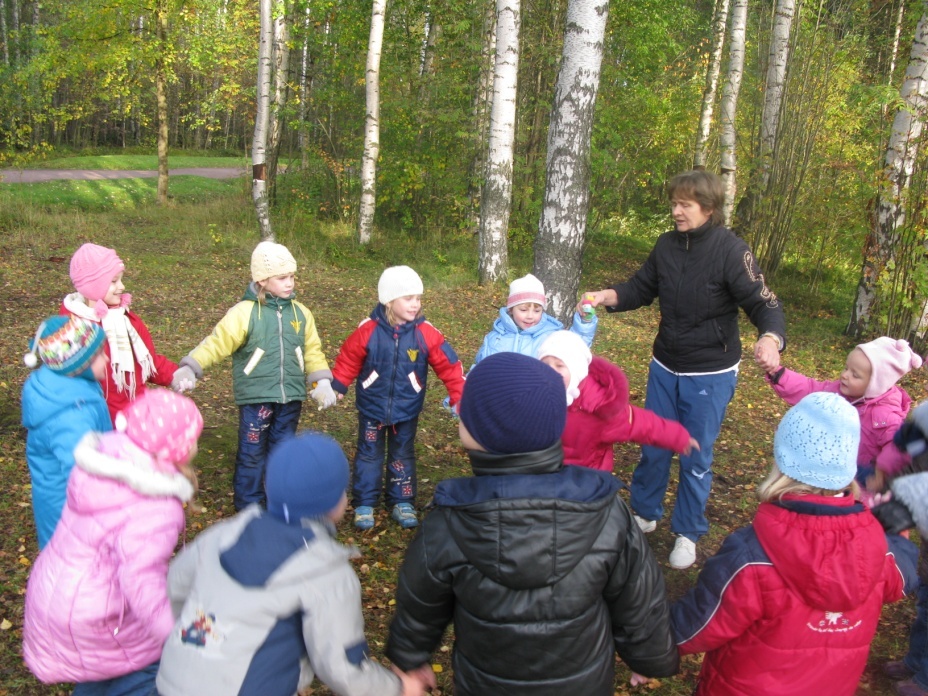 Валеологическое просвещение родителей
Папки-передвижки
  Круглые столы по вопросам 
  Беседы
  Нетрадиционные формы работы с родителями (экскурсии)
  Практические показы (практикум)
 Личный пример педагога
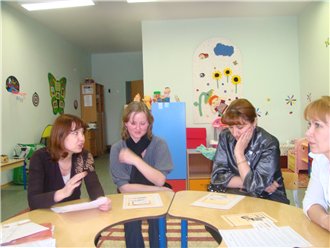